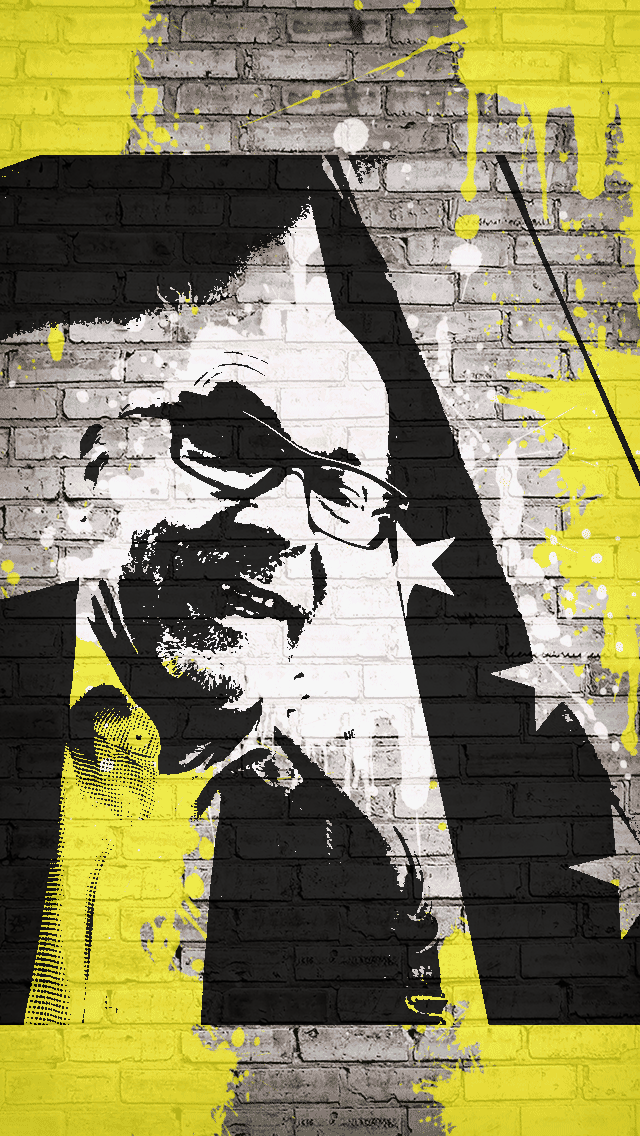 Democracy, human rights, and the rule of law by design for artificial intelligenceby Paul Nemitz , Principal Adviser,  European Commission
@paulnemitz 
 #AI
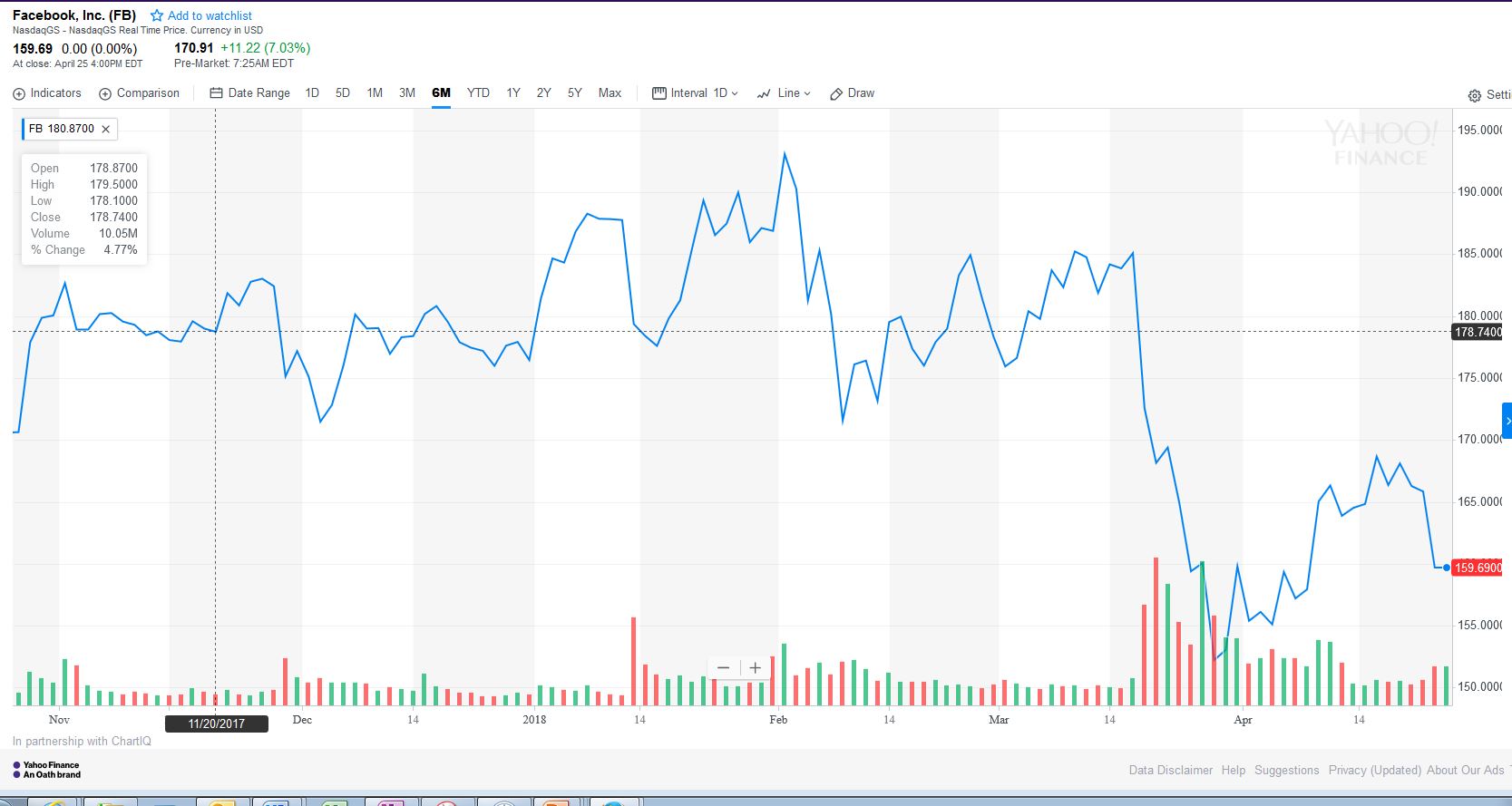 Yahoo Finance, Facebook Inc., April 26 2018, https://finance.yahoo.com/quote/FB/chart?p=FB#eyJpbnRlcnZhbCI6ImRheSIsInBlcmlvZGljaXR5IjoxLCJjYW5kbGVXaWR0aCI6OS4zMiwidm9sdW1lVW5kZXJsYXkiOnRydWUsImFkaiI6dHJ1ZSwiY3Jvc3NoYWlyIjp0cnVlLCJjaGFydFR5cGUiOiJsaW5lIiwi
The Geostrategy of Artificial Intelligence
Values set out in Art. 2 of the Treaty on European UNion
Article 2
The Union is founded on the values of respect for human dignity, freedom, democracy, equality, the rule of law and respect for human rights, including the rights of persons belonging to minorities. These values are common to the Member States in a society in which pluralism, non-discrimination, tolerance, justice, solidarity and equality between women and men prevail.
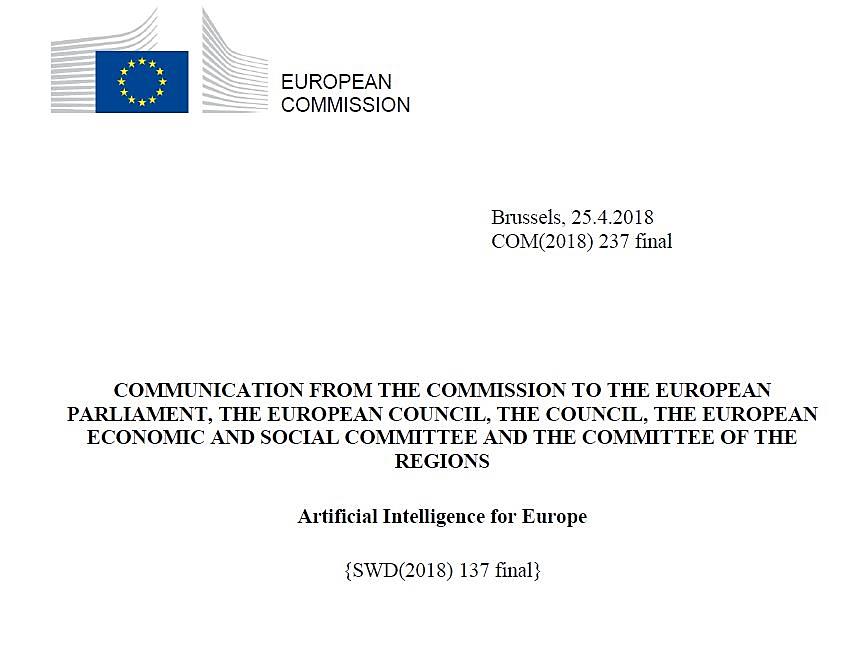 Chapter 3.3. Ensuring an appropriate ethical and legal framework
[…] "This is essential as citizens and businesses alike need to be able to trust the technology they interact with, have a predictable legal environment and rely on effective safeguards protecting fundamental rights and freedoms. " […]
COMMUNICATION FROM THE COMMISSION TO THE EUROPEAN PARLIAMENT, THE EUROPEAN COUNCIL, THE COUNCIL, THE EUROPEAN ECONOMIC AND SOCIAL COMMITTEE AND THE COMMITTEE OF THE REGIONS Artificial Intelligence for Europe {SWD(2018) 137 final}, April 25 2018
EU Charter of Fundamental Rights
EU Standards in terms of safety and product liability
EU Rules on network and information systems security
EU Rules on protection of personal data
The General Data Protection Regulation (GDPR)
Limits to decision-making based solely on automated processing and profiling (Art.22)
Right to be provided with meaningful information about the logic involved in the decision ( Art.13 (2) f. and 15 (1) h)
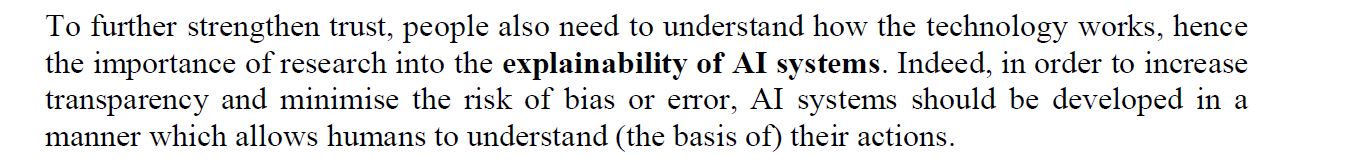 COMMUNICATION FROM THE COMMISSION TO THE EUROPEAN PARLIAMENT, THE EUROPEAN COUNCIL, THE COUNCIL, THE EUROPEAN ECONOMIC AND SOCIAL COMMITTEE AND THE COMMITTEE OF THE REGIONS Artificial Intelligence for Europe {SWD(2018) 137 final}, April 25 2018
Draft AI ethics guidelines
As a first step to address ethical concerns, draft AI ethics guidelines will be developed bythe end of the year, with due regard to the Charter of Fundamental Rights of the European Union.
The draft guidelines will address issues such as the
Future of work
Fairness
Safety
Security
Social inclusion and
Algorithmic transparency
COMMUNICATION FROM THE COMMISSION TO THE EUROPEAN PARLIAMENT, THE EUROPEAN COUNCIL, THE COUNCIL, THE EUROPEAN ECONOMIC AND SOCIAL COMMITTEE AND THE COMMITTEE OF THE REGIONS Artificial Intelligence for Europe {SWD(2018) 137 final}, April 25 2018
Draft AI Ethics guidelines
Impact on fundamental rights:
Privacy
Dignity
Consumer protection
Non-discrimination
COMMUNICATION FROM THE COMMISSION TO THE EUROPEAN PARLIAMENT, THE EUROPEAN COUNCIL, THE COUNCIL, THE EUROPEAN ECONOMIC AND SOCIAL COMMITTEE AND THE COMMITTEE OF THE REGIONS Artificial Intelligence for Europe {SWD(2018) 137 final}, April 25 2018
Ethics guidelines will build on :
European Group on Ethics in Science and New Technologies statement on AI
other similar efforts - Alan Wienfield's list of AI ethics codes
Companies, academic institutions, and other organisations from civil society bodies will be invited to contribute.  
In parallel, the Commission will continue its work towards progress on ethics at international level. The European Commission's International Dialogue on Bioethics and Ethics in Science and New Technologies brings together the National Ethics Councils of EU Member States and of third countries, to work together on those matters of common concern.
COMMUNICATION FROM THE COMMISSION TO THE EUROPEAN PARLIAMENT, THE EUROPEAN COUNCIL, THE COUNCIL, THE EUROPEAN ECONOMIC AND SOCIAL COMMITTEE AND THE COMMITTEE OF THE REGIONS Artificial Intelligence for Europe {SWD(2018) 137 final}, April 25 2018
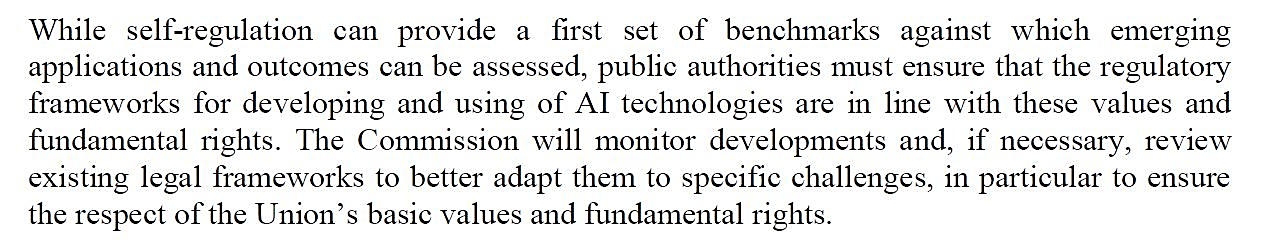 COMMUNICATION FROM THE COMMISSION TO THE EUROPEAN PARLIAMENT, THE EUROPEAN COUNCIL, THE COUNCIL, THE EUROPEAN ECONOMIC AND SOCIAL COMMITTEE AND THE COMMITTEE OF THE REGIONS Artificial Intelligence for Europe {SWD(2018) 137 final}, April 25 2018
Safety
[…] Given AI's widespread uses, both horizontal and sectoral rules may need to be reviewed. 

The EU safety framework already addresses the intended use and foreseeable (mis)use of products when placed on the market. This has led to the development of a solid body of standards in the area of AI-enabled devices that is continuously being adapted in line with technological progress.. 
 
The further development and promotion of such safety standards and support in EU and international standardisation organisations will help enable European businesses to benefit from a competitive advantage, and increase consumer trust. Standards also cover interoperability, which is crucial for offering consumers greater choices and ensuring fair competition. […]
COMMUNICATION FROM THE COMMISSION TO THE EUROPEAN PARLIAMENT, THE EUROPEAN COUNCIL, THE COUNCIL, THE EUROPEAN ECONOMIC AND SOCIAL COMMITTEE AND THE COMMITTEE OF THE REGIONS Artificial Intelligence for Europe {SWD(2018) 137 final}, April 25 2018
Alan WinField's List of Ethics Codes
Asimov's three laws of Robotics (1950)
Murphy and Wood's three laws of Responsible Robotics (2009)
EPSRC Principles of Robotics (2010)
Future of Life Institute Asilomar Principles for beneficial AI (Jan 2017)
The ACM US Public Policy Council Principles for Algorithmic Transparency and Accountability (Jan 2017)
Japanese Society for Artificial Intelligence (JSAI) Ethical Guidelines (Feb 2017)
Draft Principles of the Future Society's Science, Law and Society Initiative (Oct 2017)
Montréal Declaration for Responsible AI draft principles (Nov 2017)
IEEE General Principles of Ethical Autonomous and Intelligent Systems (Dec 2017)
UNI Global Union Top 10 Principles for Ethical AI (Dec 2017)
Alan Winfield`'s list of ethics codes for AI and Robotics: http://alanwinfield.blogspot.be/2017/12/a-round-up-of-robotics-and-ai-ethics.html
European Group on Ethics in Science and New Technology (EGE) Statement on Artificial Intelligence, Robotics and "Autonomous" systems 
(9 March 2018)
Programmers –Implement ! 

Democracy, human rights, and the rule of law 

by design in artificial intelligence
IF AI SETS the RULES LIKE A LAW…..
…..AI WILL HAVE TO BE CHECKED LIKE A LAW
In a Democratic Process
-Against Higher Law
Rule of Law v. Rule of AI
No action which is illegal if committed by a human can be legal if committed by AI
Google: It's not us, it is the Algorithm
Argument rejected by European Court of Justice in the Google Right to be forgotten Judgement

AI can neither lead to interrupt the chain of responsibility nor undermine rights of individuals
"by design" and "By Default" Art 25 §1 GDPR
FINES: UP TO 2% – AND IN REPEAT CASE UP TO 4% - OF WORLD TURNOVER
ART 83 GDPR
EU General Data Protection Regulation GDPR
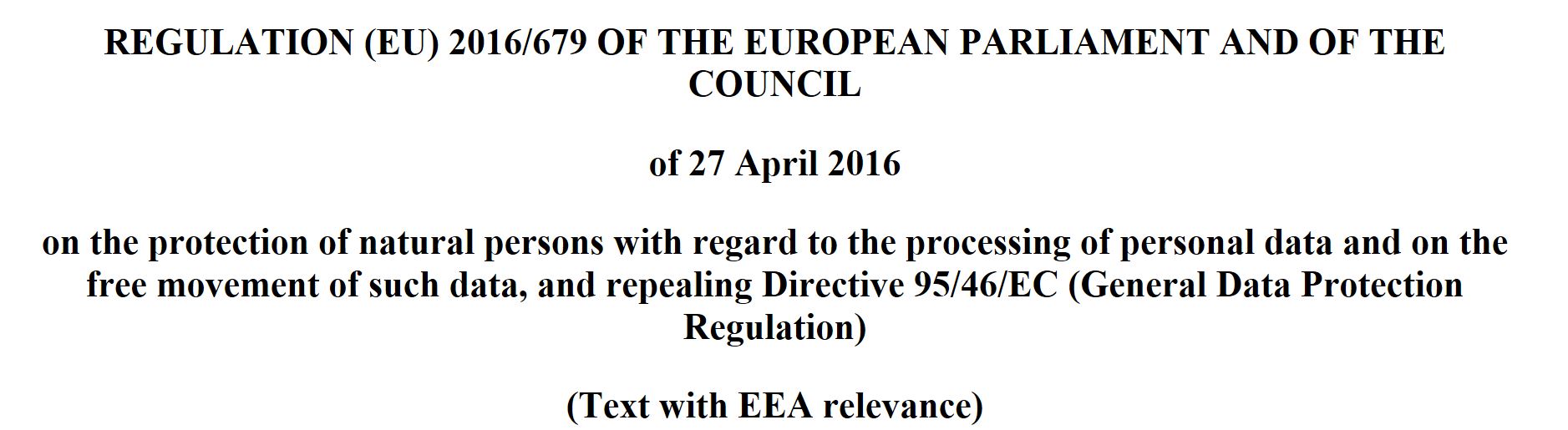 Art.22 GDPR
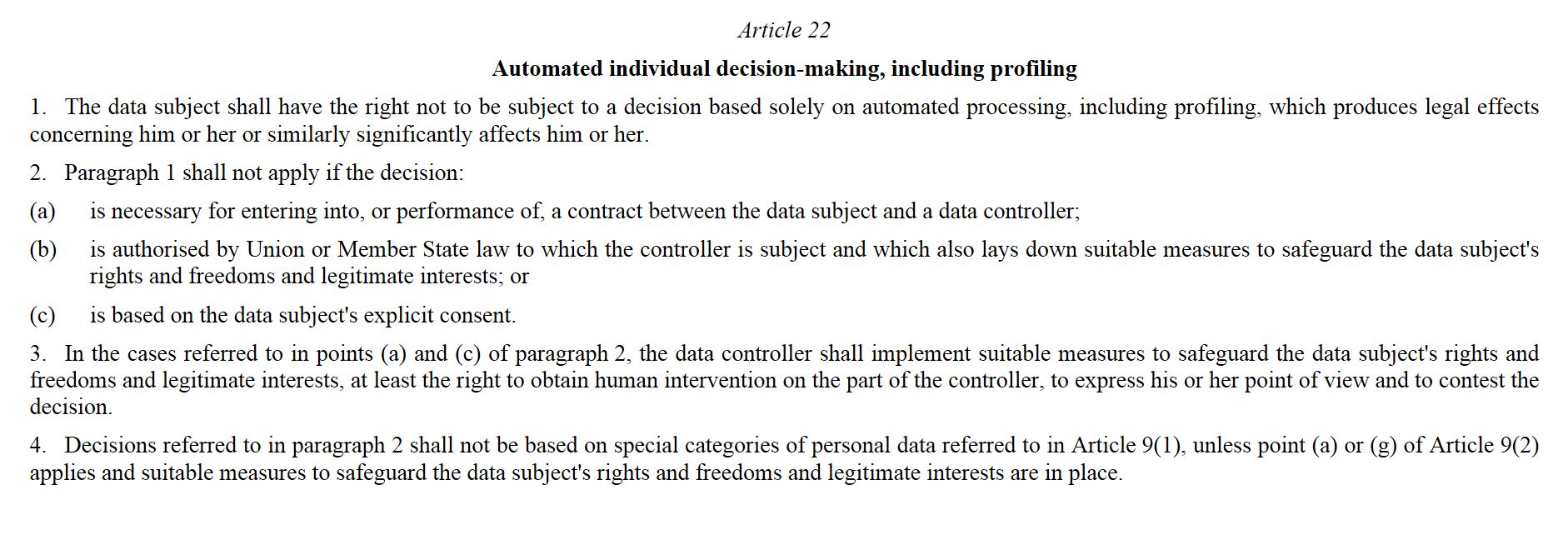 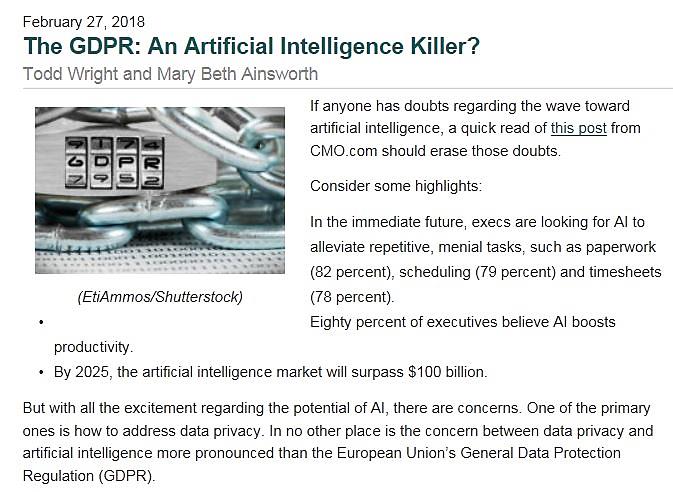 Datanami, February 27th 2018
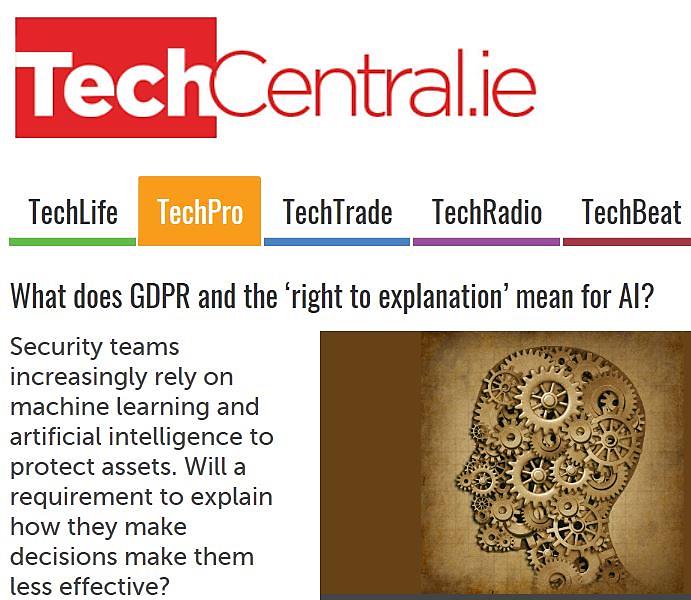 Tech Central, February 12th 2018
GDPR in America 2016 – 2017: Adaptation to EU GDPR Standards a priority for US companies
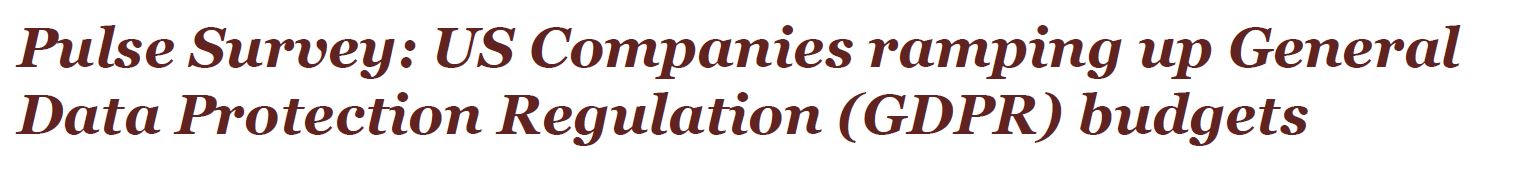 https://www.pwc.com/us/en/increasing-it-effectiveness/publications/assets/pwc-gdpr-series-pulse-survey.pdf
GDPR in America 2016 – 2017: Adaptation to EU GDPR Standards a priority for US companies
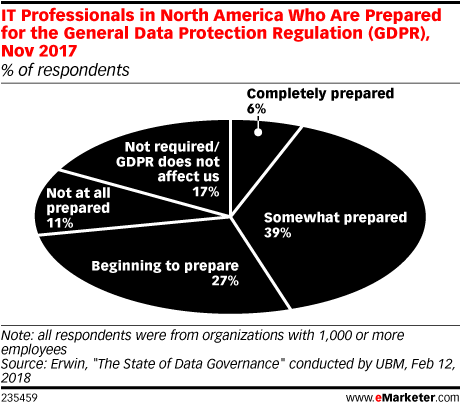 Emarketer, February 15 2018, https://www.emarketer.com/Chart/Professionals-North-America-Who-Prepared-General-Data-Protection-Regulation-GDPR-Nov-2017-of-respondents/216533
GDPR on its way to a global standard 2016 - 2018
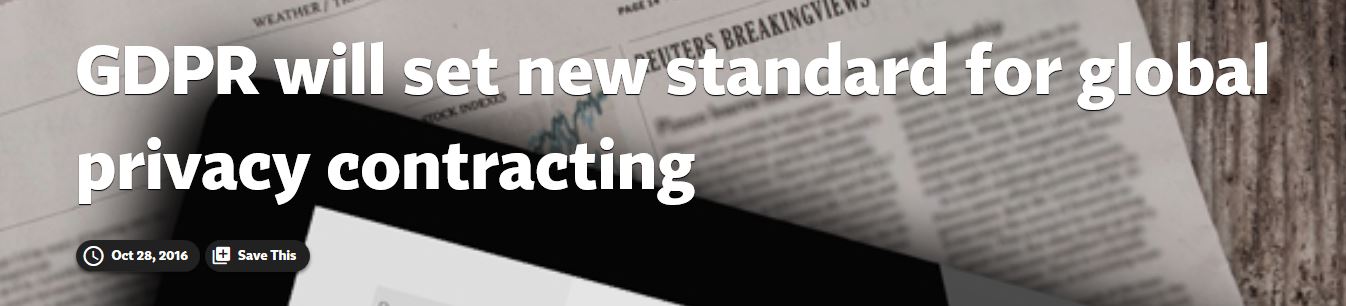 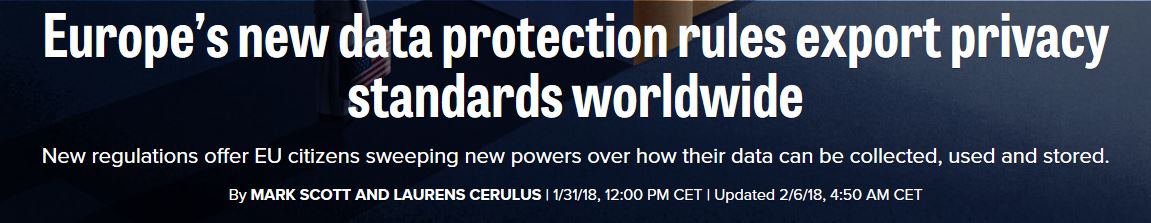 IAPP; GDPR will set new standard for global privacy contracting, Oct. 28 2016, https://iapp.org/news/a/gdpr-will-set-new-standard-for-global-privacy-contracting/
Politico, Europe’s new data protection rules export privacy standards worldwide By Mark Scott and Laurens Cerulus 
1/31/18, https://www.politico.eu/article/europe-data-protection-privacy-standards-gdpr-general-protection-data-regulation/
GDPR in America 2018 – Facebook – Cambridge Analytica desaster makes GDPR a global standard
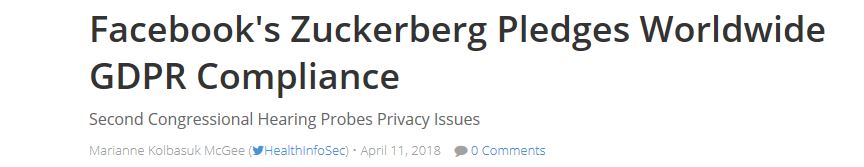 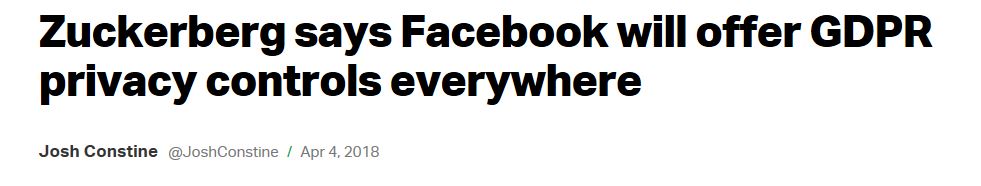 Bank Info Security,, April 11 2018, https://www.bankinfosecurity.com/zuckerberg-house-hearing-a-10797
Tech Crunch, April  2018, https://techcrunch.com/2018/04/04/zuckerberg-gdpr/
BIG NEWS: GDPR IS NOT ONLY ABOUT PRIVACY
GDPR APPLIES TO ALL AI WHICH PROCESSES PERSONAL DATA, THUS DATA WHICH IDENTIFIES A PERSON OR MAKES IT POSSIBLE TO IDENTIFY A PERSON.
THAT IS BIG !
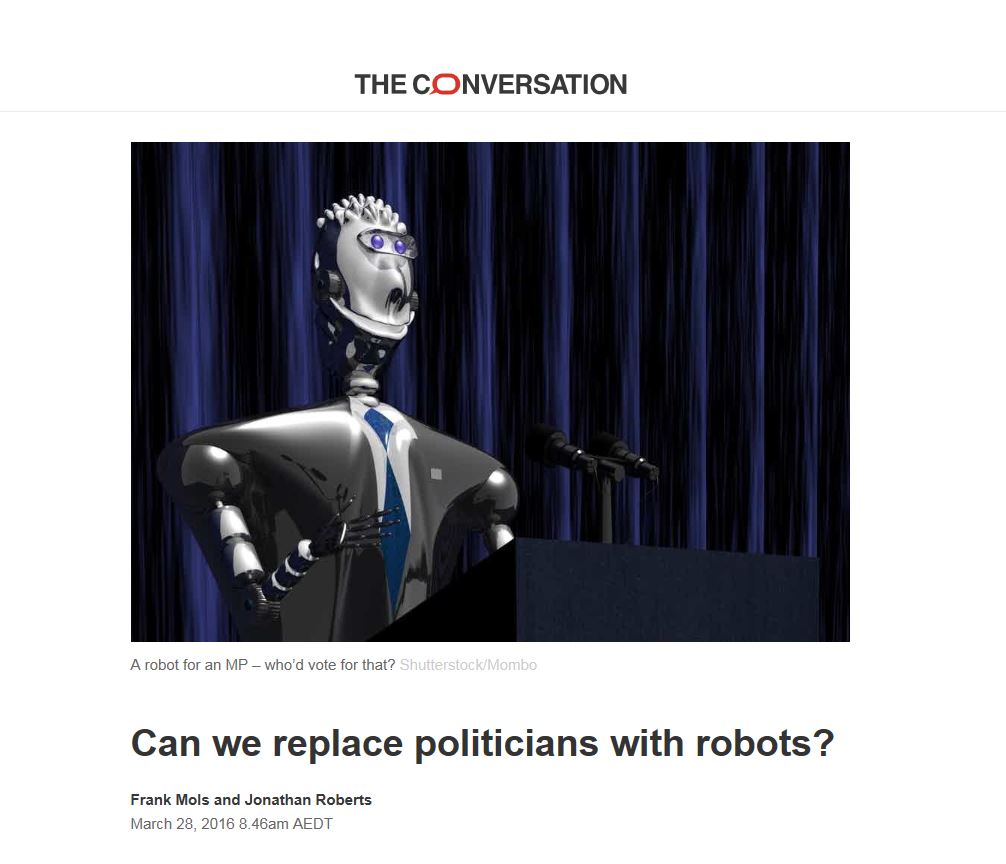 The conversation, March 28 2016, https://theconversation-com.cdn.ampproject.org/v/s/theconversation.com/amp/can-we-replace-politicians-with-robots-56683?amp_js_v=0.1&usqp=mq331AQGCAEYASgB#origin=https%3A%2F%2Fwww.go
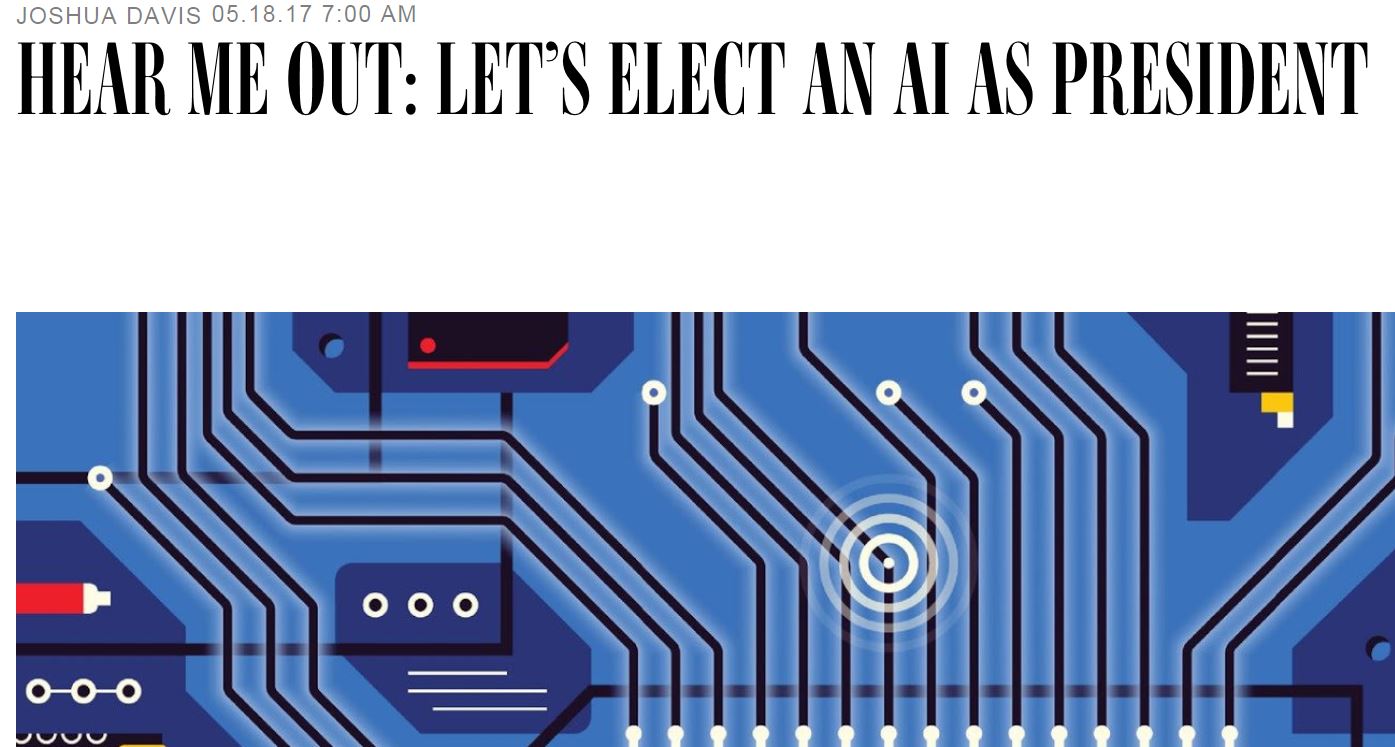 wired, May 18 2017, https://www-wired-com.cdn.ampproject.org/v/s/www.wired.com/2017/05/hear-lets-elect-ai-president/amp?amp_js_v=0.1&usqp=mq331AQGCAEYASgB#origin=https%3A%2F%2Fwww.google.be&prerenderSize=1&visibilityState=prerender&paddingTop=54&p2r=0&hor
John Perry Barlow
Declaration of the independence of Cyberspace
John perry BarLow (October 3, 1947 – February 7, 2018)
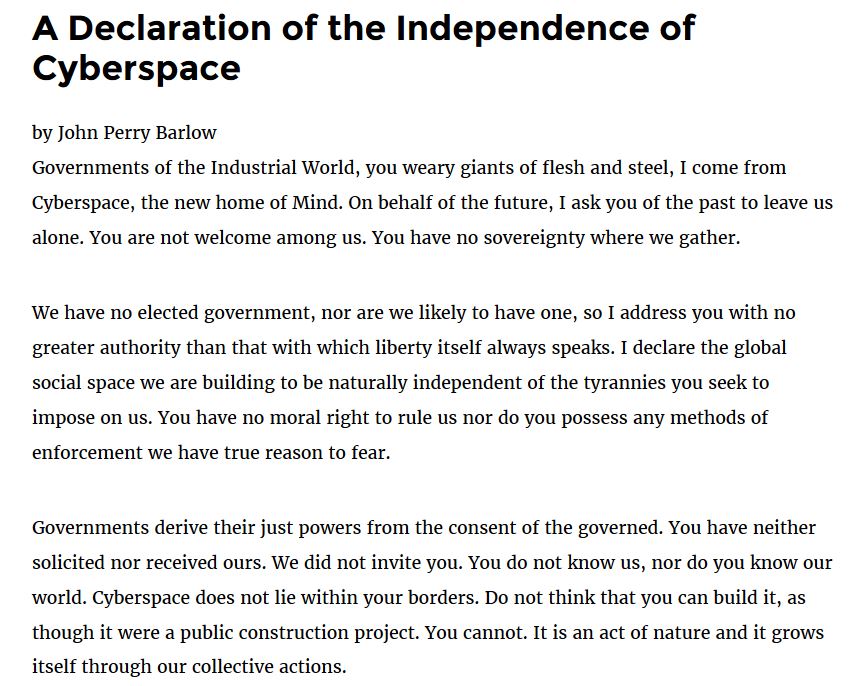 https://www.eff.org/cyberspace-independence - Davos, SwitzerlandFebruary 8, 1996
Obligation to give reasons
Art. 296 Treaty on the functioning of the European Union

Legal acts shall state the reasons on which they are based […]
Obligation to provide meaningful information - Art. 15 GDPR
Article 15
Right of access by the data subject
1.   The data subject shall have the right to obtain from the controller confirmation as to whether or not personal data concerning him or her are being processed, and, where that is the case, access to the personal data and the following information: 
[…]

(h)
the existence of automated decision-making, including profiling, referred to in Article 22(1) and (4) and, at least in those cases, meaningful information about the logic involved, as well as the significance and the envisaged consequences of such processing for the data subject.
[…]
Meaningful information and the right to explanation 
 
Andrew D Selbst Julia Powles 
International Data Privacy Law, Volume 7, Issue 4, 1 November 2017, Pages 233–242, https://doi.org/10.1093/idpl/ipx022
Published:
19 December 2017
The imagination and Criticism Gap of Ai
HUME'S LAW:

"You can’t derive an ought from an is, moral conclusions from non-moral premises."
Philosophy now, issue 83, Hume on is and ought, https://philosophynow.org/issues/83/Hume_on_Is_and_Ought
From Kant we Learn – Critical Thinking and the Categorical Imperativ
Kantian School of Critical Thinking, https://kantianschool.blogspot.be/
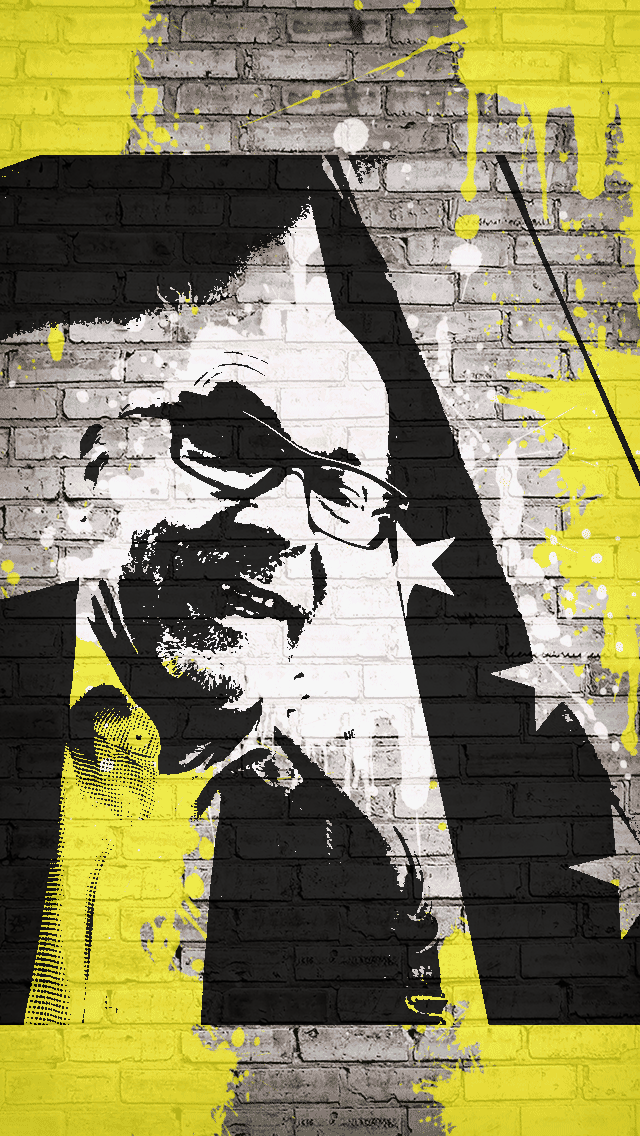 Thank you ! Be in Touch !Talk with Europe !About AI !
#AI
#Europe
@paulnemitz   paul.nemitz@ec.europa.eu